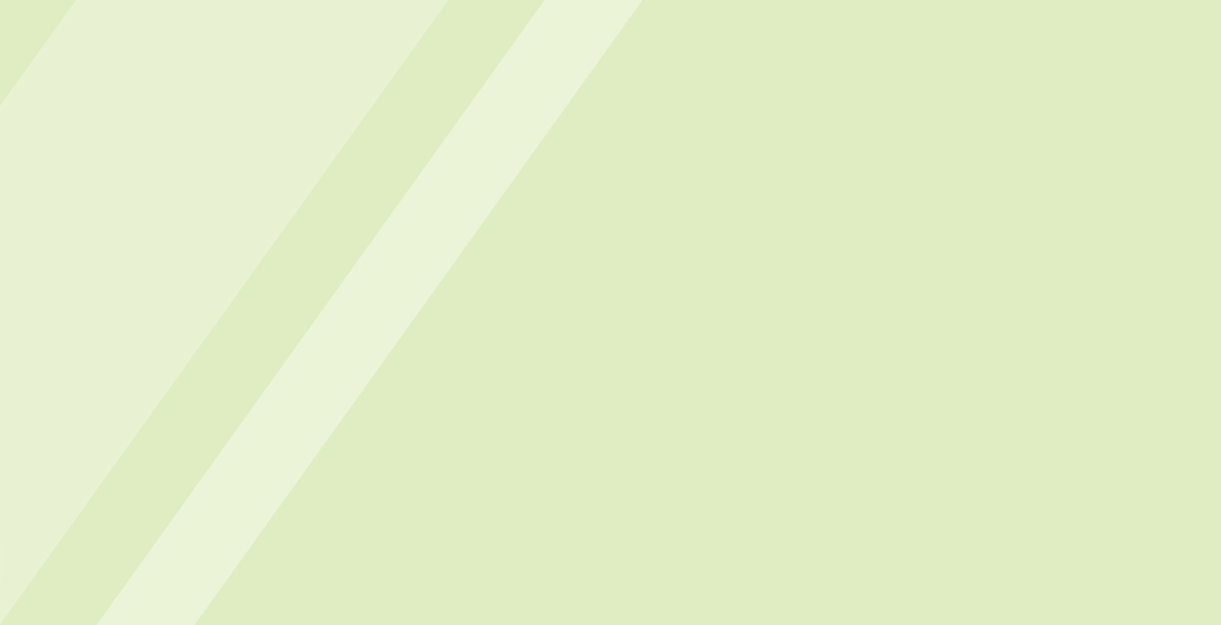 UNIT 19:
THEY ARE IN THE PARK
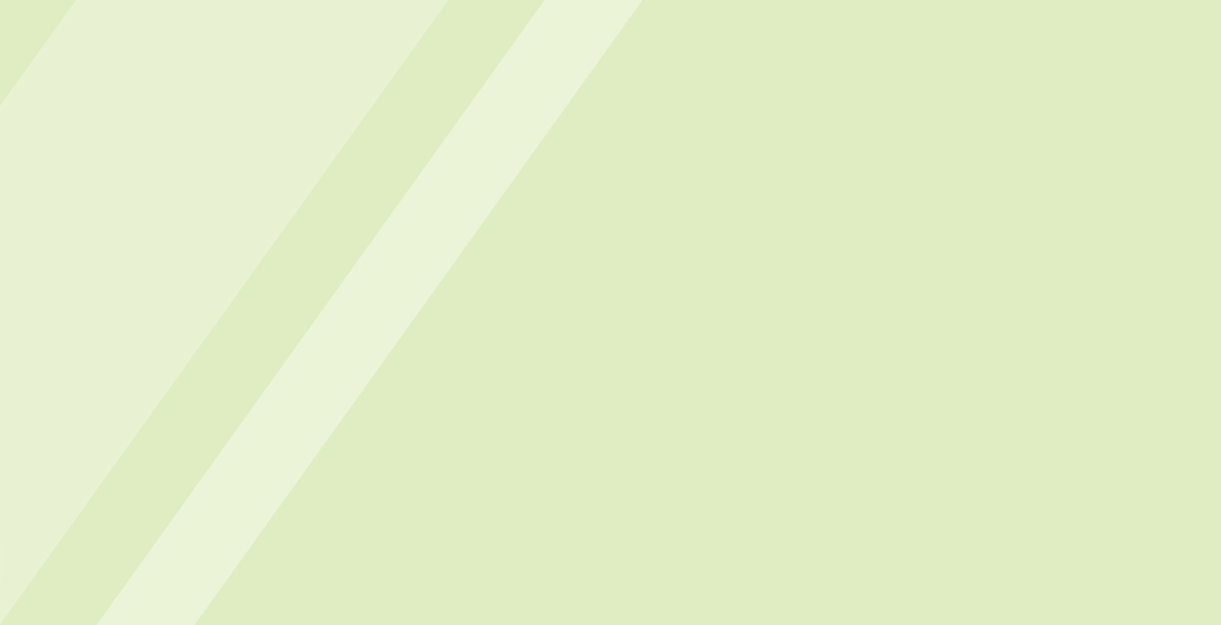 GROUP DIVISION
Team 2
Team 1
TRY 
YOUR BEST
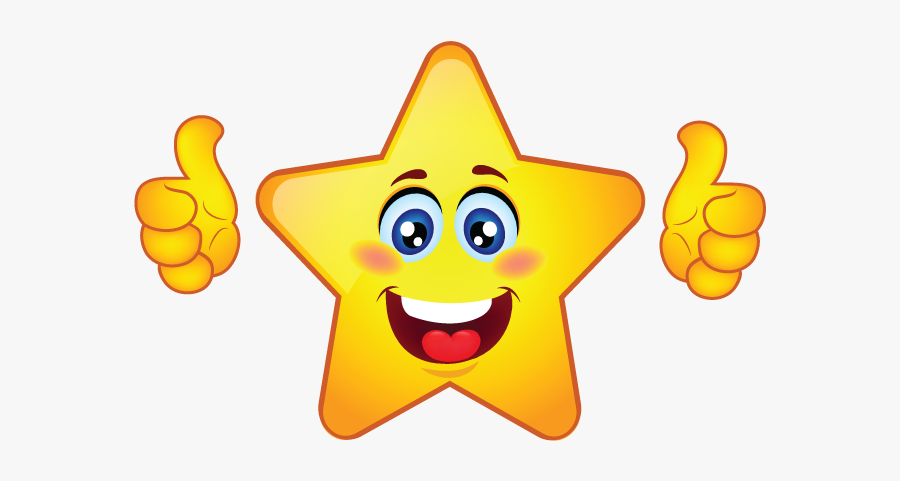 [Speaker Notes: GV cho HS nhận diện tên đội và chia lớp thành 2 nhóm]
WARM-UP
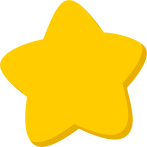 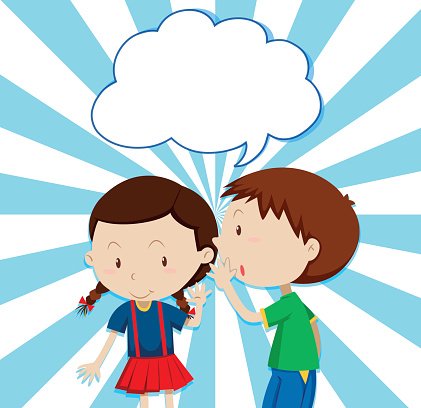 Whispering
[Speaker Notes: - Mỗi đội đại diện 1 HS lên bảng. GV cho xem thẻ tranh về thời tiết(windy, cloudy,sunny) hoặc tranh về hoạt động(skate, cycle..)
 Khi có hiệu lệnh 3, 2, 1, Go!, HS chạy về chỗ nói thầm cho bạn mình, HS lần lượt truyền cho đến bạn cuối cùng.
 HS cuối cùng chạy thật nhanh lên bảng, viết đáp án, Đội nào có đáp án chính xác và nhanh nhất sẽ được 1 điểm.]
REVISION
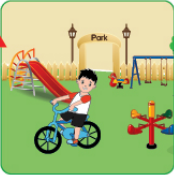 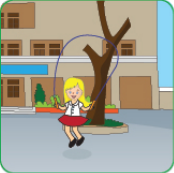 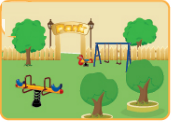 cycle
park
skip
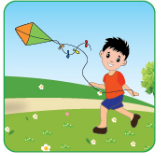 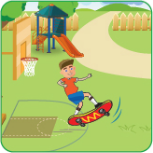 What is he/she doing?
 He’s/She’s……..
skate
fly a kite
REVISION
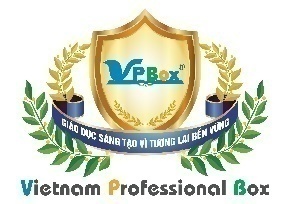 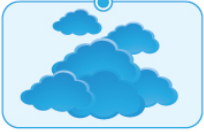 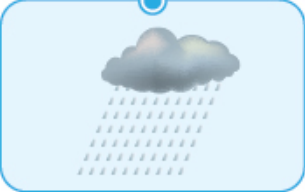 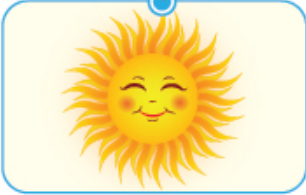 rainy
sunny
cloudy
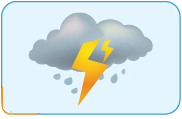 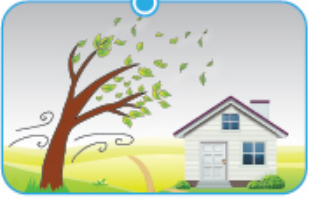 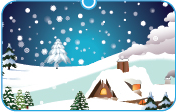 windy
snowy
stormy
REVISION
 What are they doing?
      They are……..
 What’s the weather like?
     It’s……..
[Speaker Notes: Ôn tập cấu trúc câu.
 Cho HS luyện tập đặt câu với từ vựng đã học]
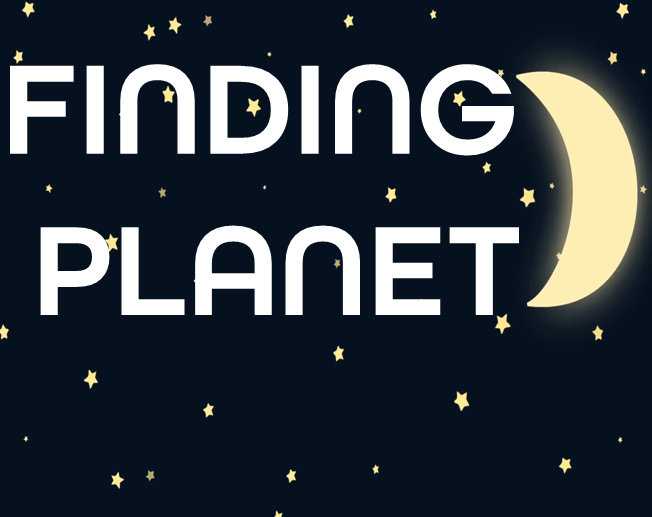 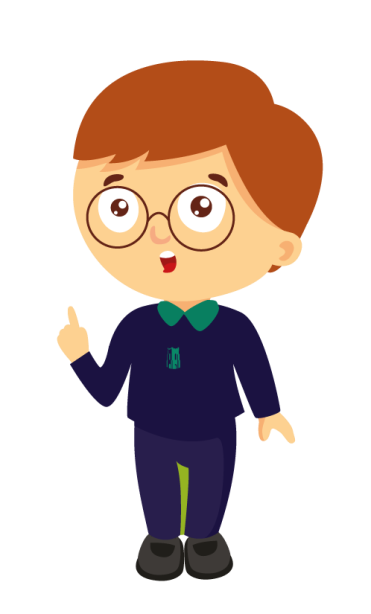 Game
[Speaker Notes: Trò chơi đi tìm hành tinh
GV cho học sinh lựa chọn các chữ cái cho sẵn để điền vào chỗ trống. Mỗi câu trả lời đúng nhận 1 sao/điểm.]
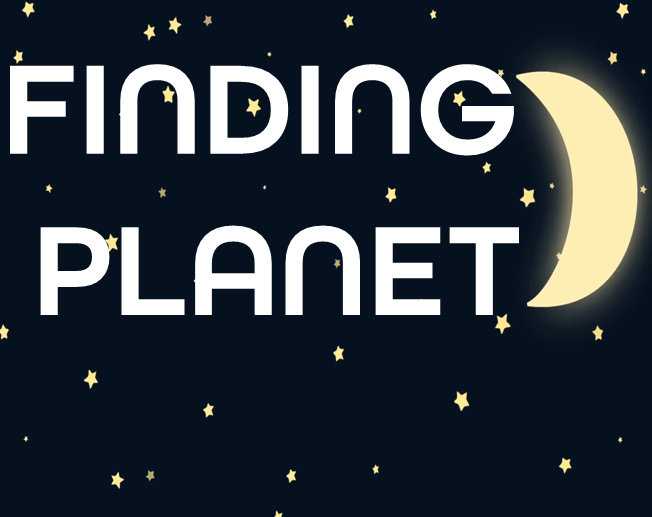 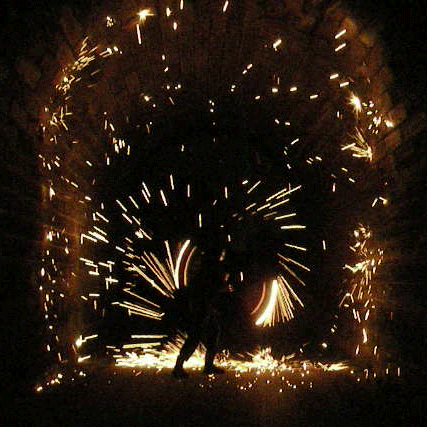 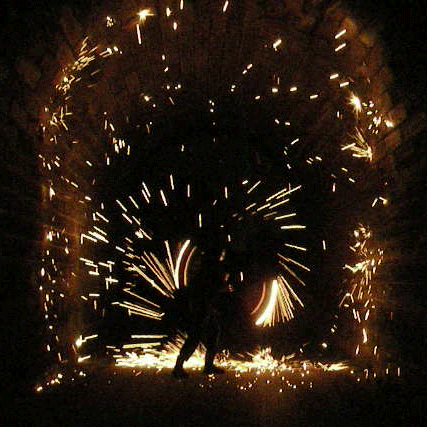 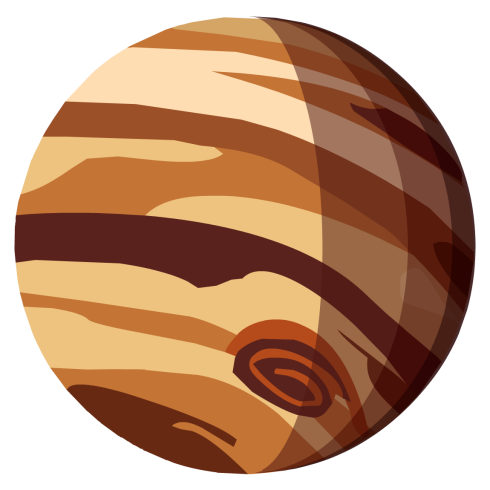 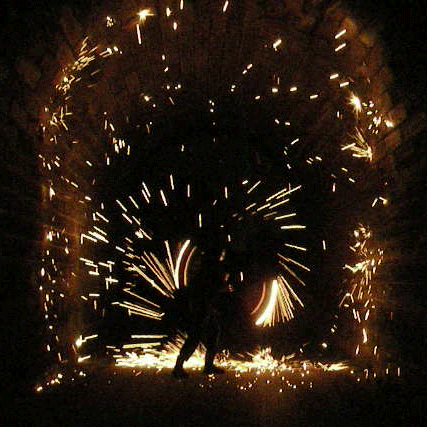 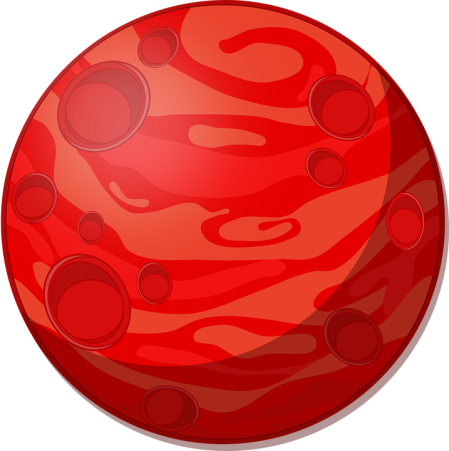 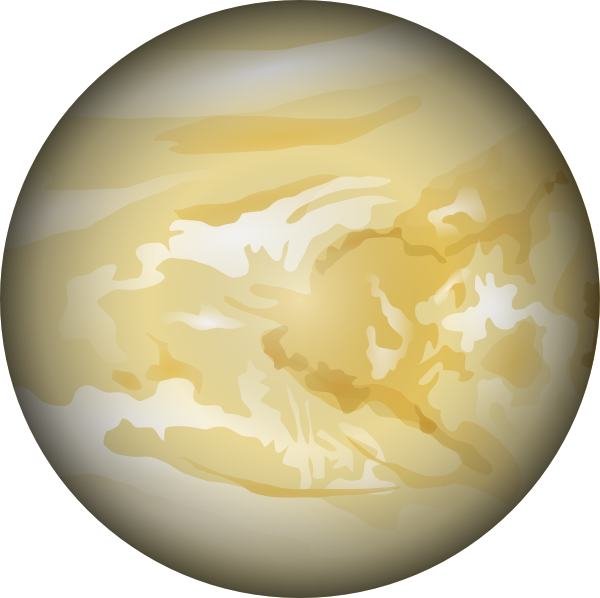 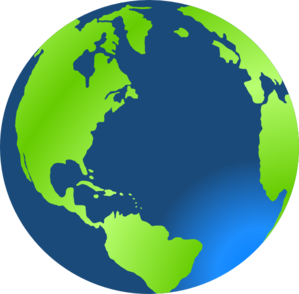 Y
O
E
U
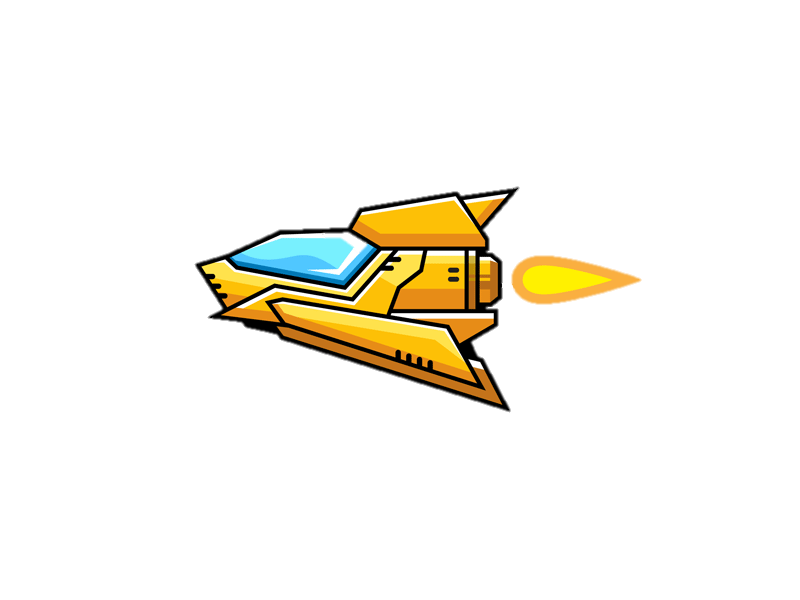 C__CLE
NEXT
8
[Speaker Notes: GV cho học sinh lựa chọn các chữ cái cho sẵn để điền vào chỗ trống
- Click vào chữ cái bất kỳ để tìm đáp án đúng. Ấn next để chuyển sang câu hỏi tiếp theo.]
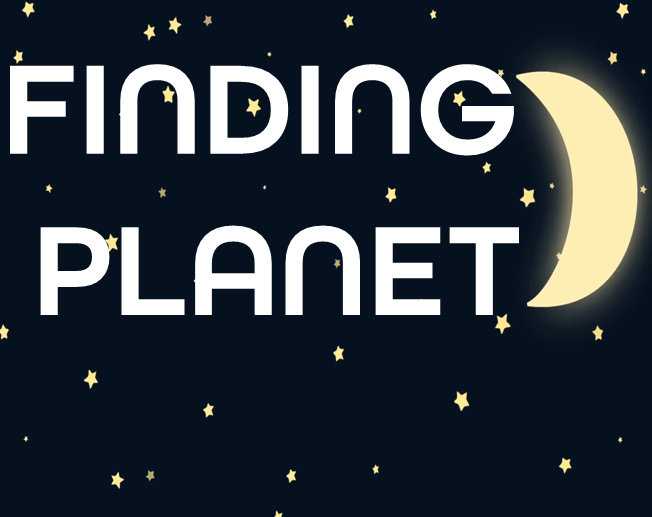 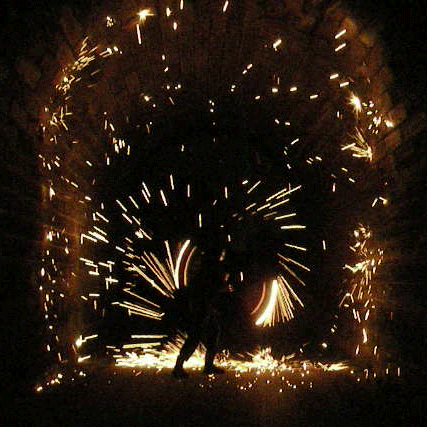 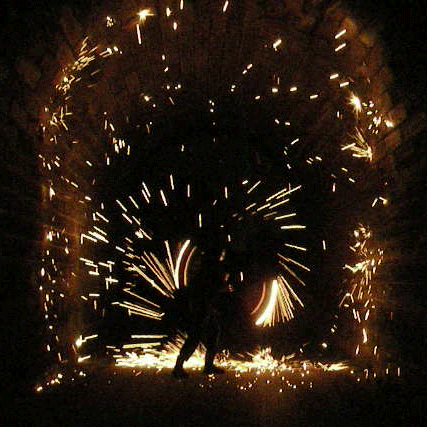 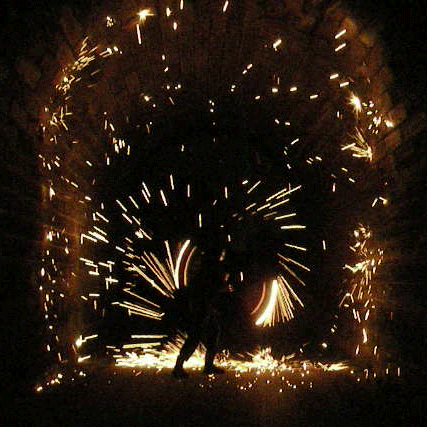 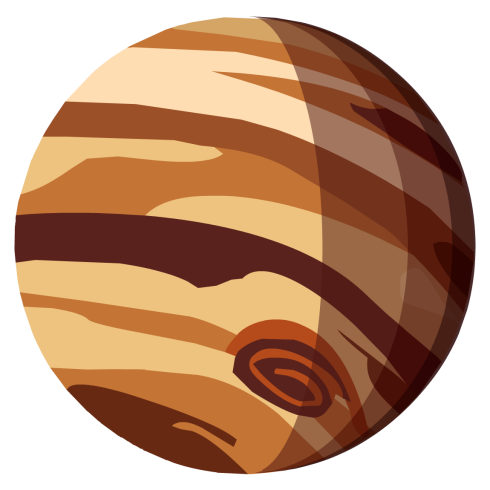 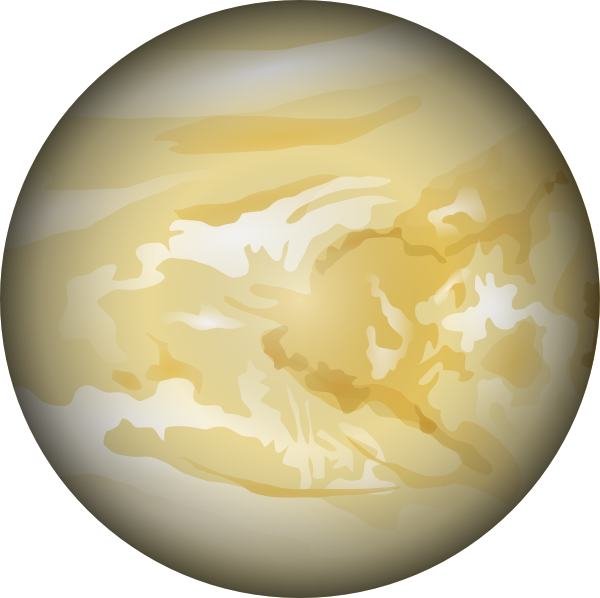 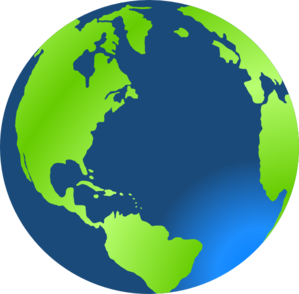 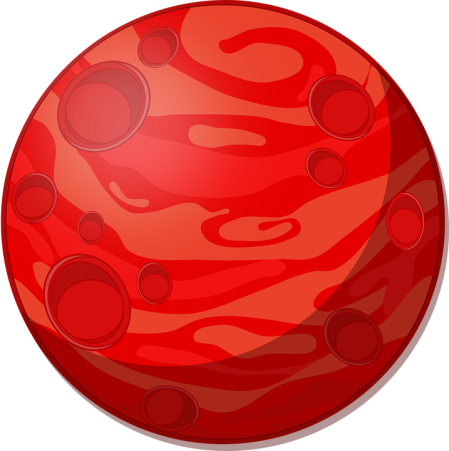 K
O
I
E
PAR__
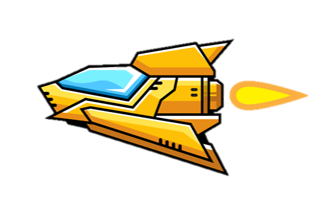 NEXT
9
[Speaker Notes: GV cho học sinh lựa chọn các chữ cái cho sẵn để điền vào chỗ trống
- Click vào chữ cái bất kỳ để tìm đáp án đúng. Ấn next để chuyển sang câu hỏi tiếp theo.]
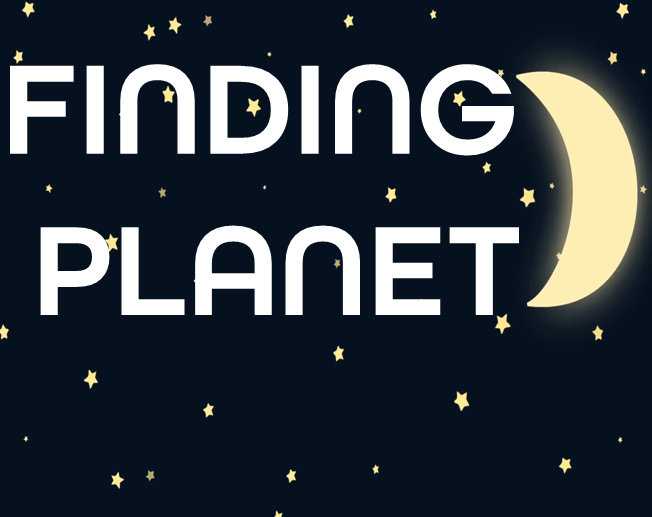 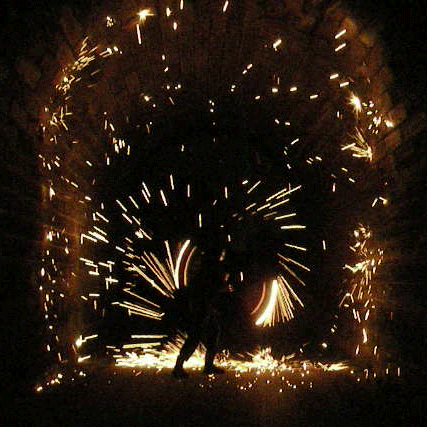 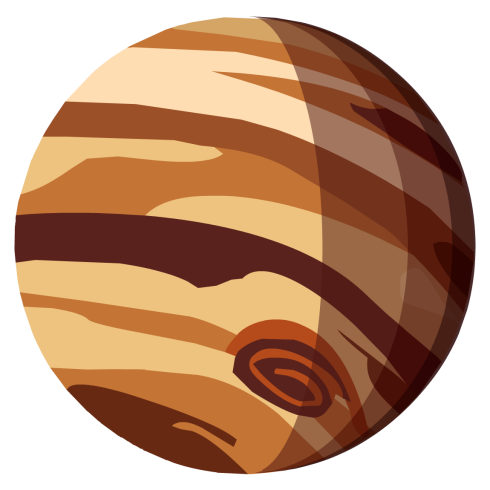 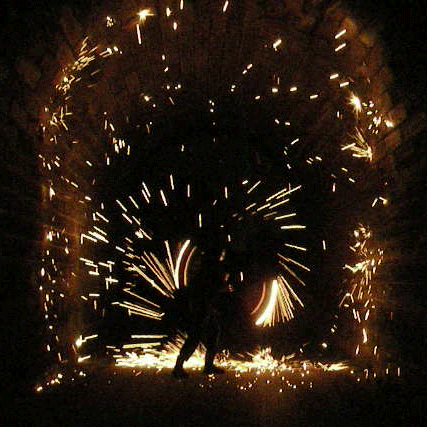 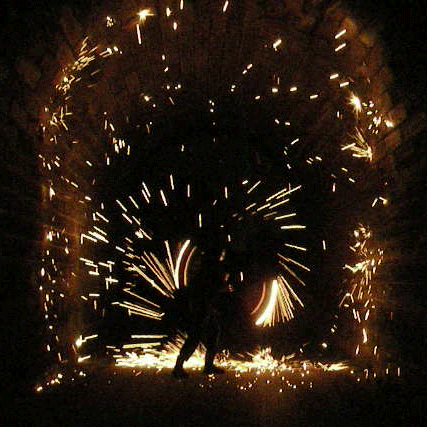 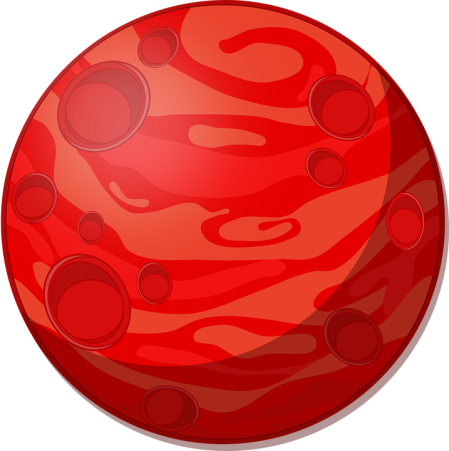 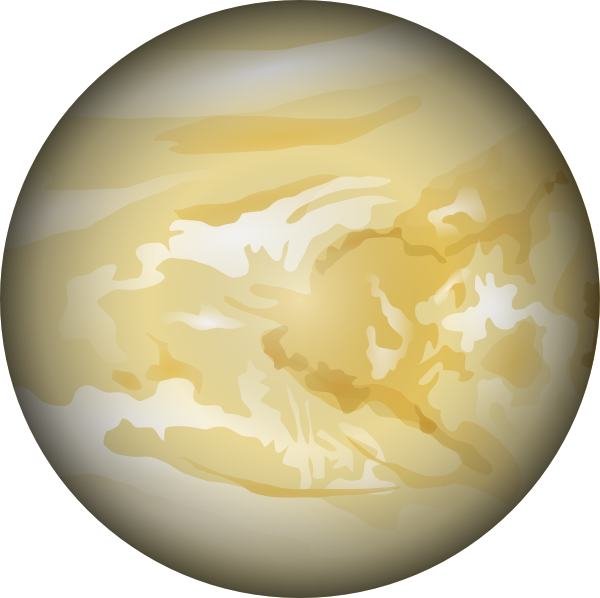 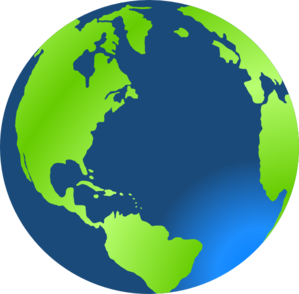 O
E
S
U
__KATE
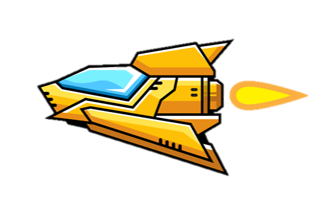 NEXT
10
[Speaker Notes: GV cho học sinh lựa chọn các chữ cái cho sẵn để điền vào chỗ trống
- Click vào chữ cái bất kỳ để tìm đáp án đúng. Ấn next để chuyển sang câu hỏi tiếp theo.]
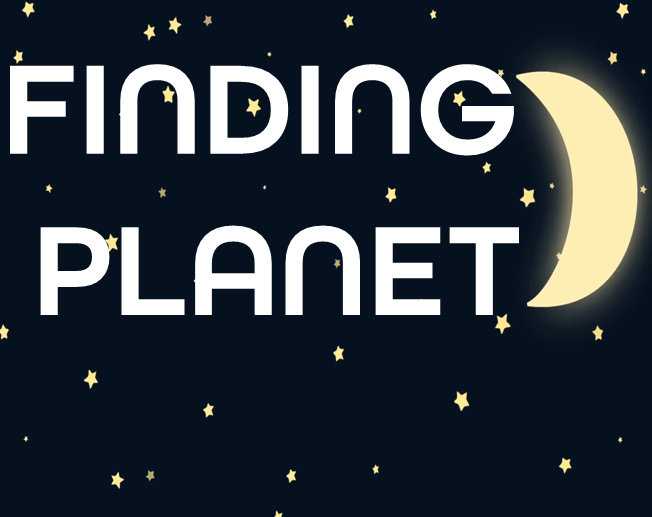 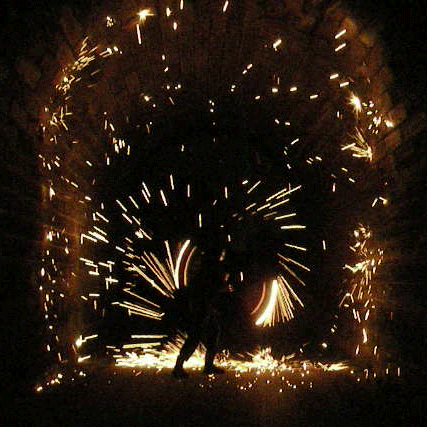 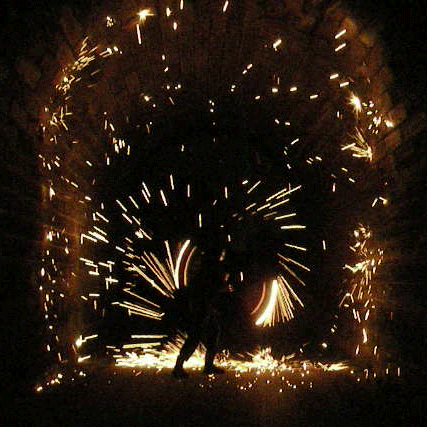 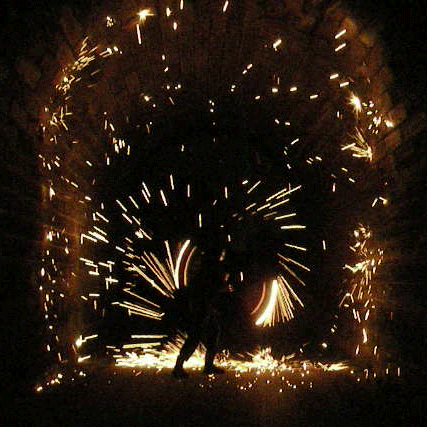 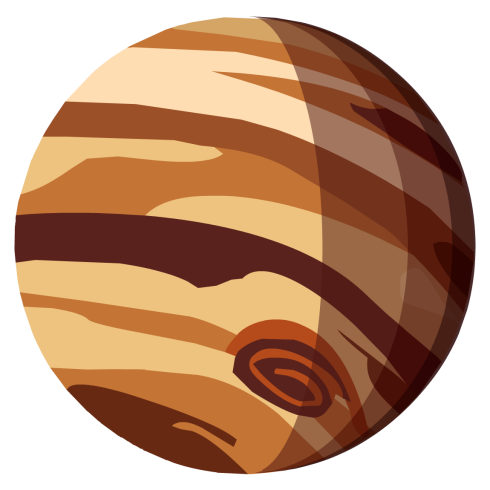 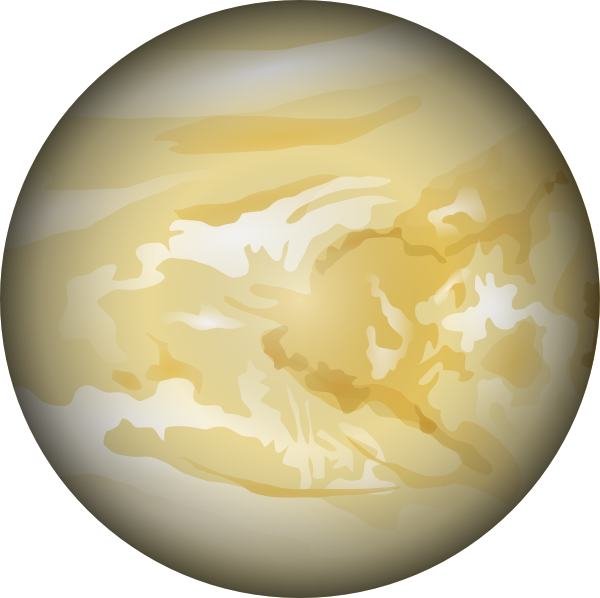 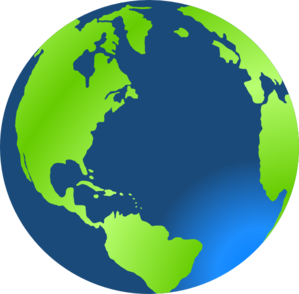 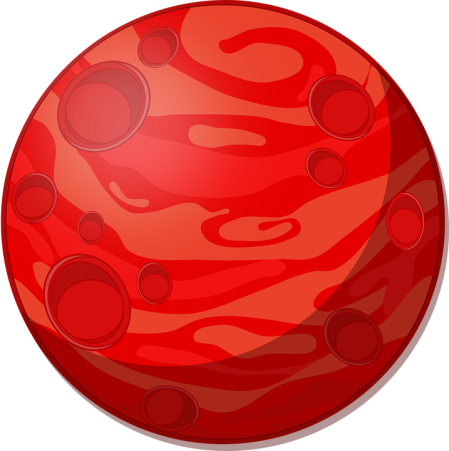 O
R
I
E
ST__RMY
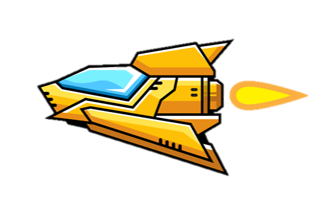 NEXT
11
[Speaker Notes: GV cho học sinh lựa chọn các chữ cái cho sẵn để điền vào chỗ trống
- Click vào chữ cái bất kỳ để tìm đáp án đúng. Ấn next để chuyển sang câu hỏi tiếp theo.]
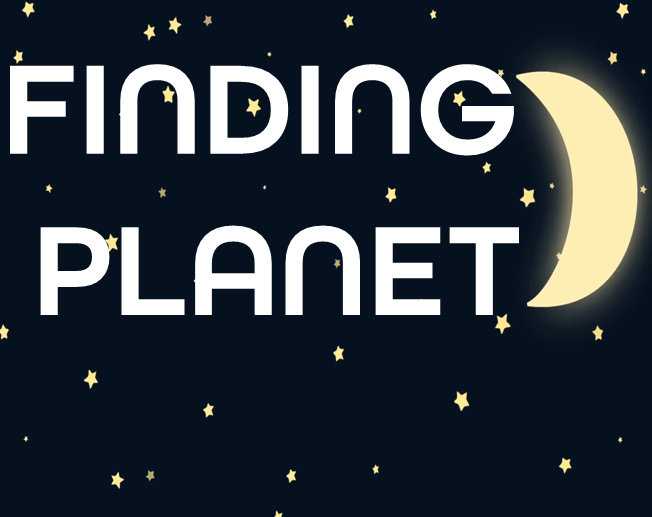 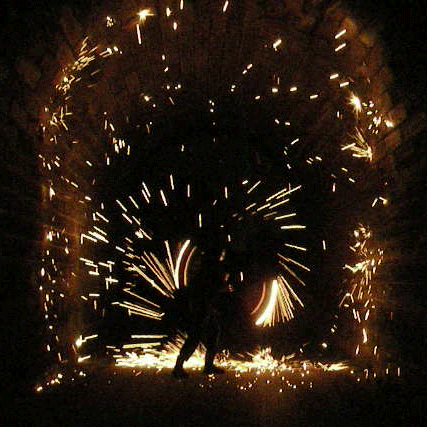 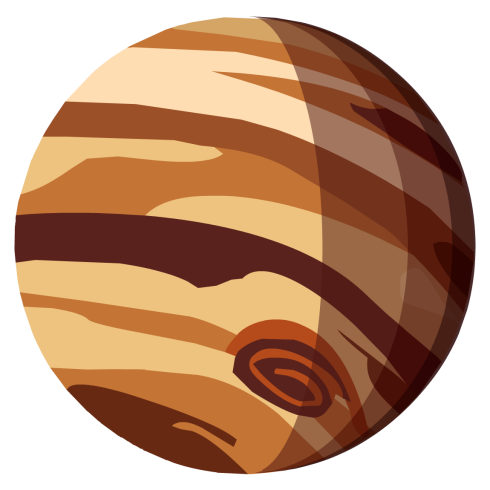 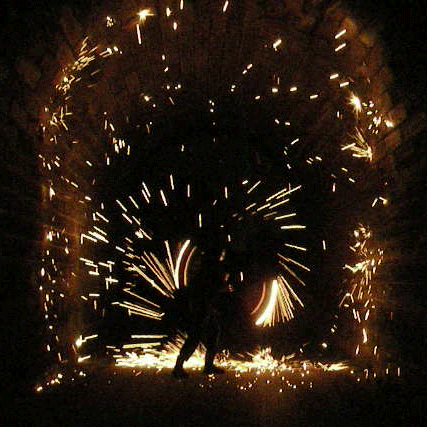 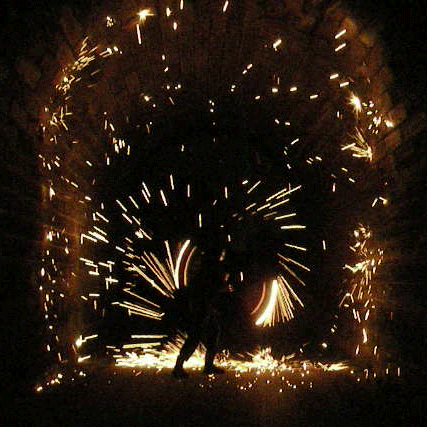 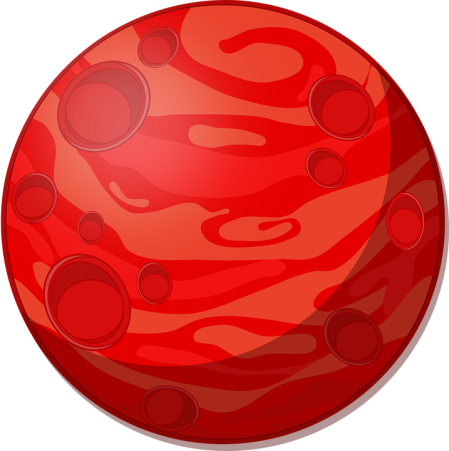 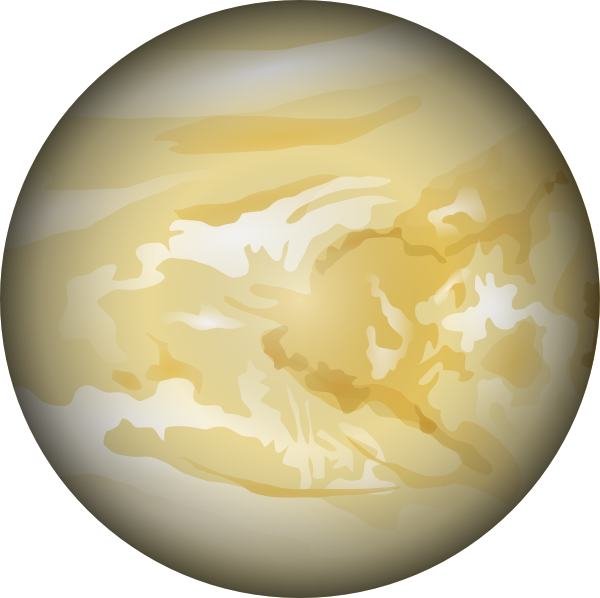 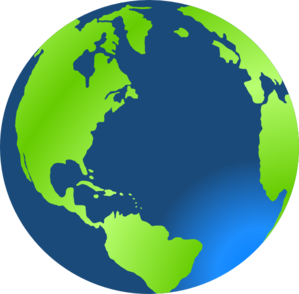 N
T
F
L
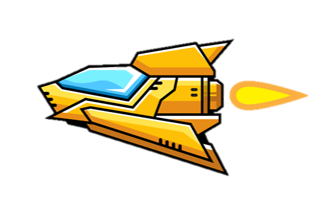 SUN__Y
NEXT
12
[Speaker Notes: GV cho học sinh lựa chọn các chữ cái cho sẵn để điền vào chỗ trống
- Click vào chữ cái bất kỳ để tìm đáp án đúng. Ấn next để chuyển sang câu hỏi tiếp theo.]
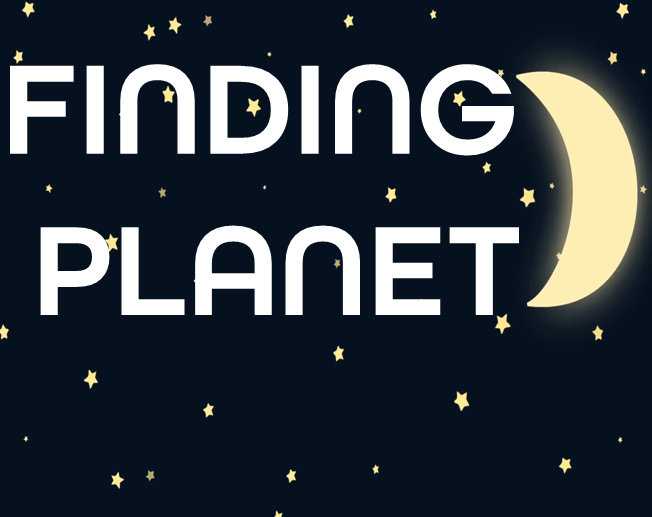 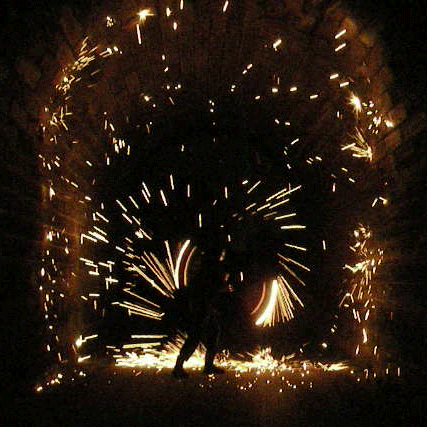 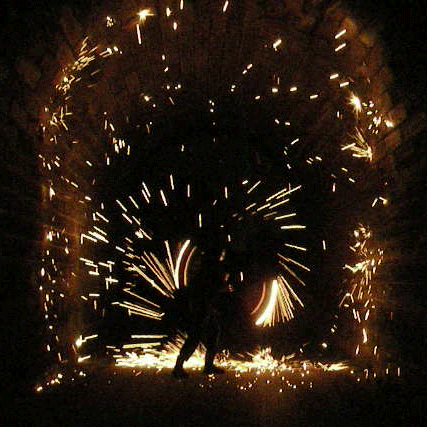 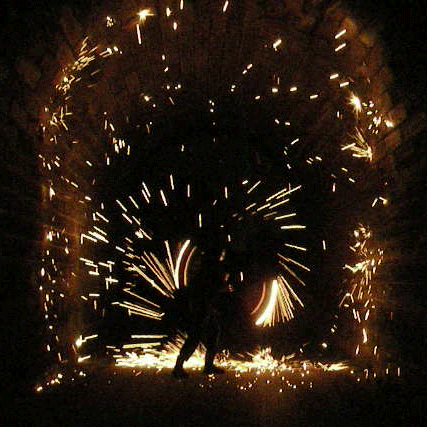 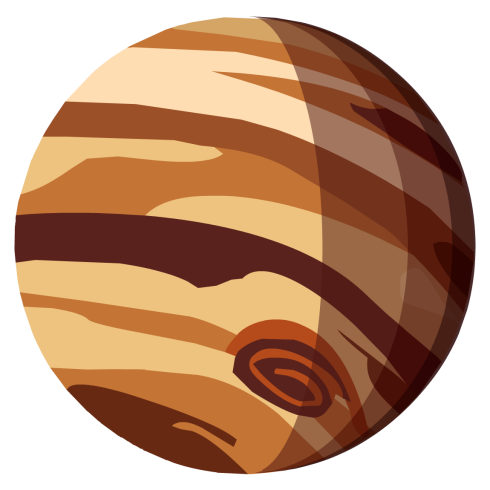 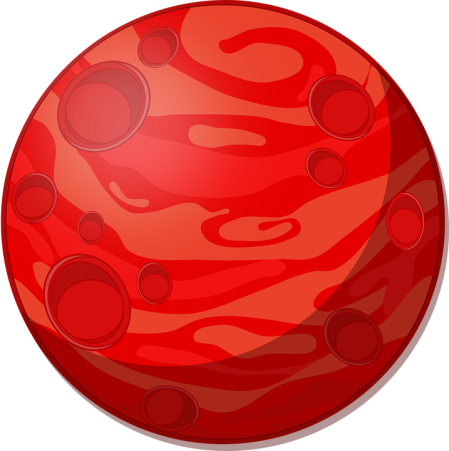 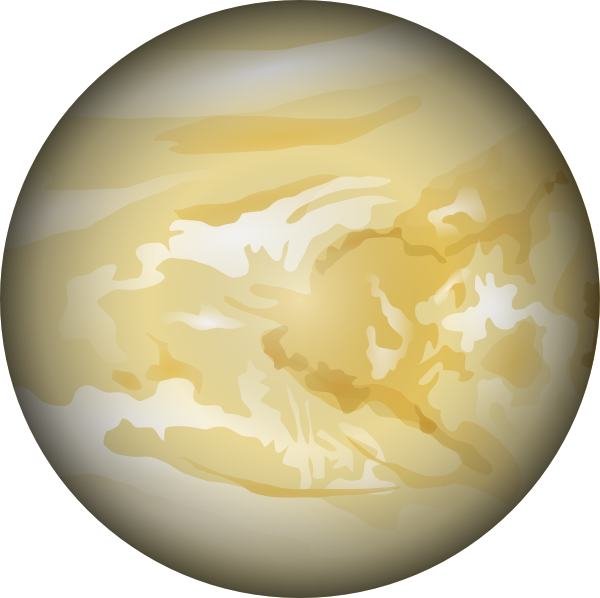 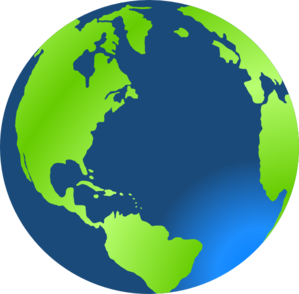 C
H
W
S
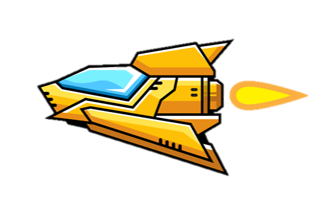 SNO__Y
NEXT
13
[Speaker Notes: GV cho học sinh lựa chọn các chữ cái cho sẵn để điền vào chỗ trống
- Click vào chữ cái bất kỳ để tìm đáp án đúng. Ấn next để chuyển sang câu hỏi tiếp theo.]
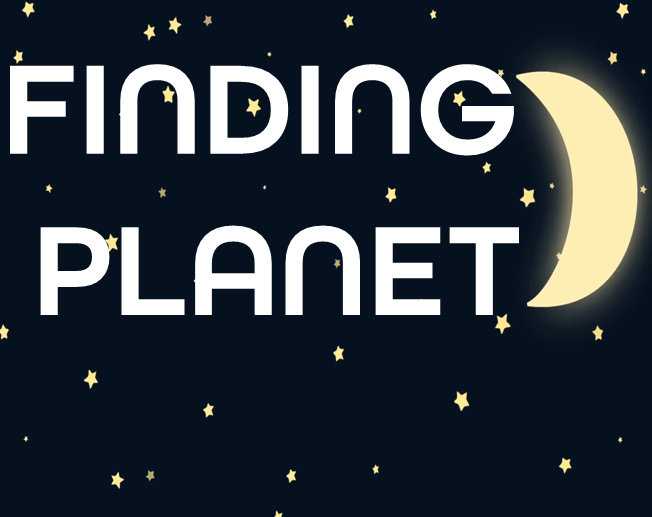 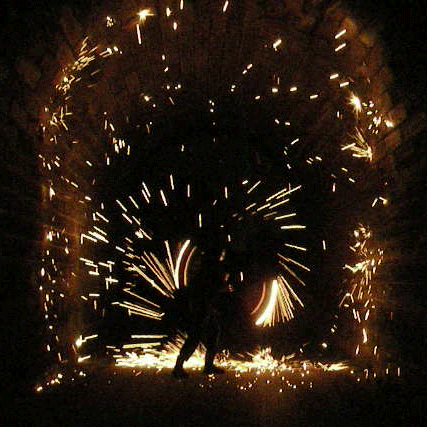 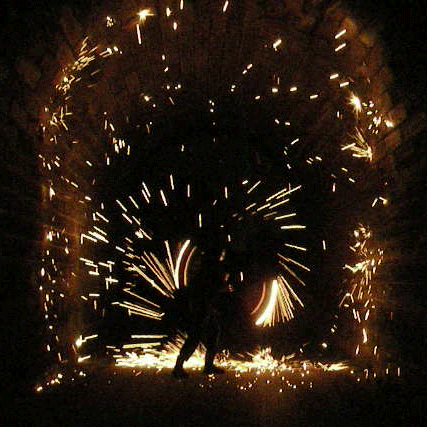 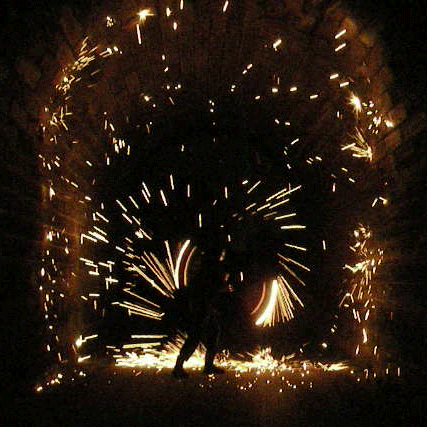 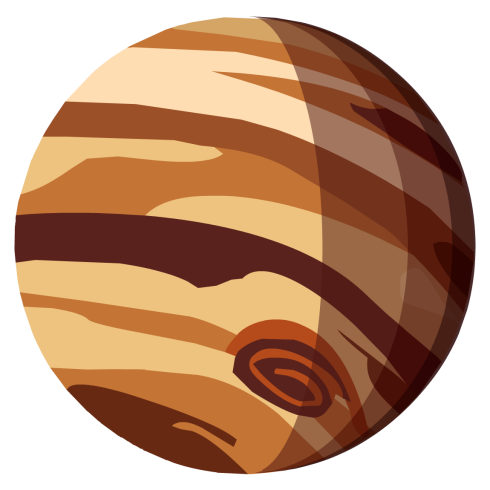 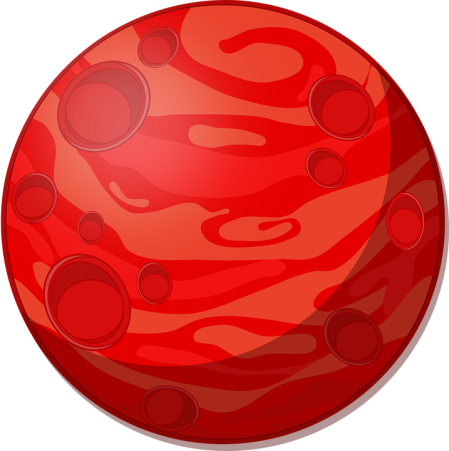 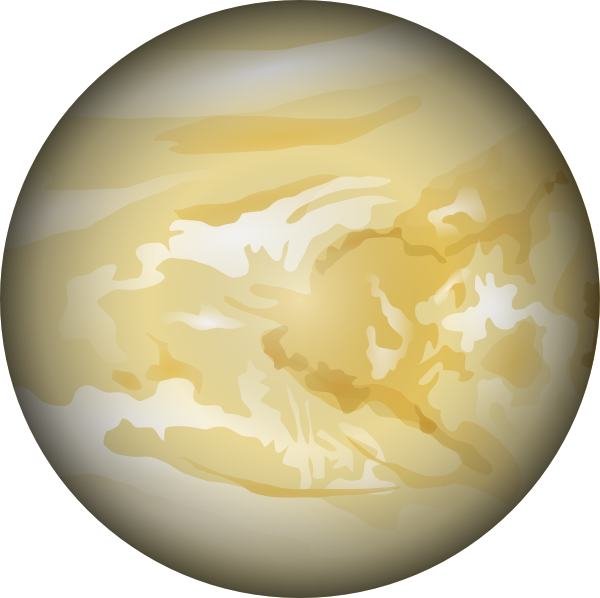 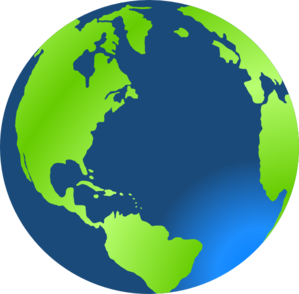 C
E
I
U
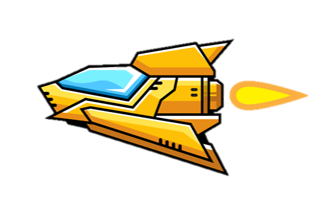 RA__NY
NEXT
14
[Speaker Notes: GV cho học sinh lựa chọn các chữ cái cho sẵn để điền vào chỗ trống
- Click vào chữ cái bất kỳ để tìm đáp án đúng. Ấn next để chuyển sang câu hỏi tiếp theo.]
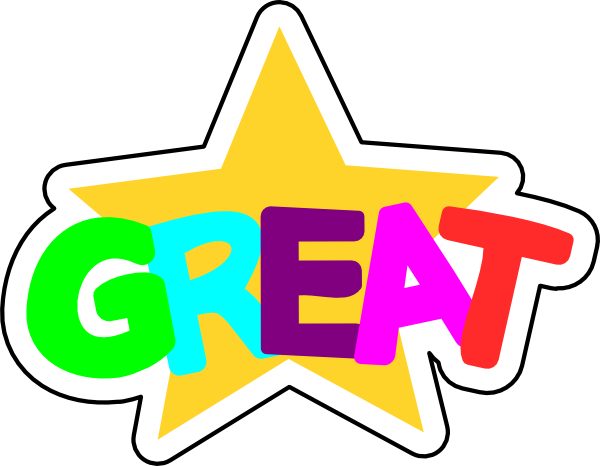 Unit 19:
REVIEW
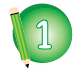 Look  and match.
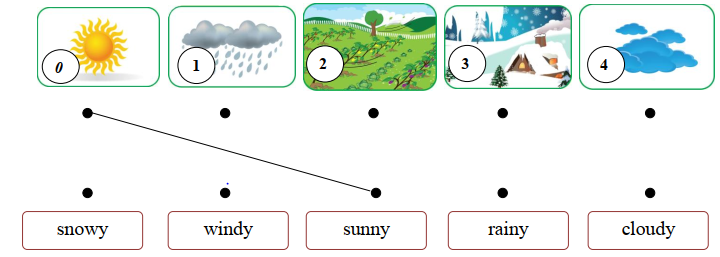 [Speaker Notes: - GV hướng dẫn học sinh làm bài tập, hướng dẫn học sinh đọc những từ khó, nhận diện tranh.]
Unit 19:
REVIEW
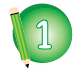 Look  and match.
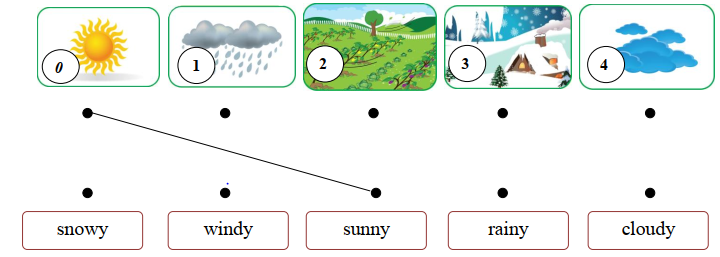 [Speaker Notes: - GV gọi HS nêu đáp án, GV click chuột để hiện đáp án.]
Unit 19:
REVIEW
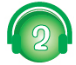 Listen and tick.
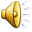 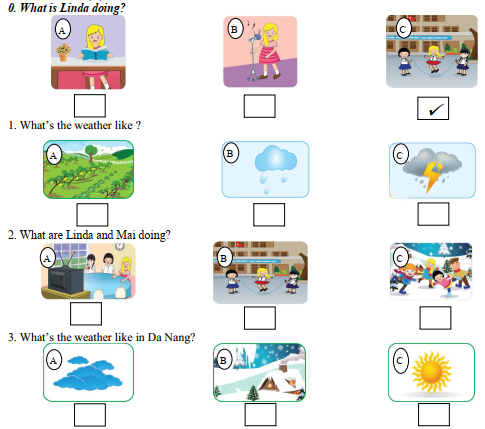 [Speaker Notes: Gv đặt những câu hỏi gợi mở về các bức tranh cho hs hiểu nội dung bài nghe( chỉ vào từng tranh và hỏi học sinh). 
GV cho HS nghe cả bài và tự lựa chọn đáp án trước khi chữa từng câu. (GV click vào loa)]
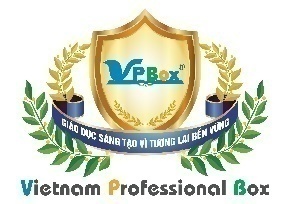 Game: CAR RACING
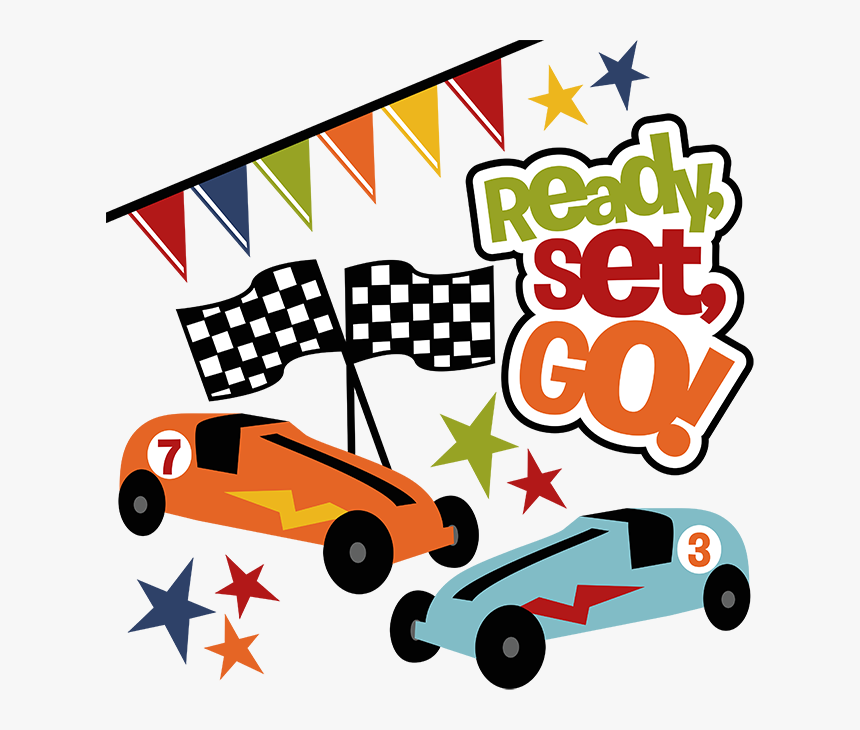 Play
[Speaker Notes: Chia lớp thành các nhóm, mỗi nhóm 1 màu xe.
Gv đặt câu hỏi. Đội nào nhanh nhất được quyền trả lời. GV ấn vào tên đội có câu trả lời đúng để di chuyển xe đội đó.
 Đội nào về đích trước hoặc gần đích nhất là đội chiến thắng]
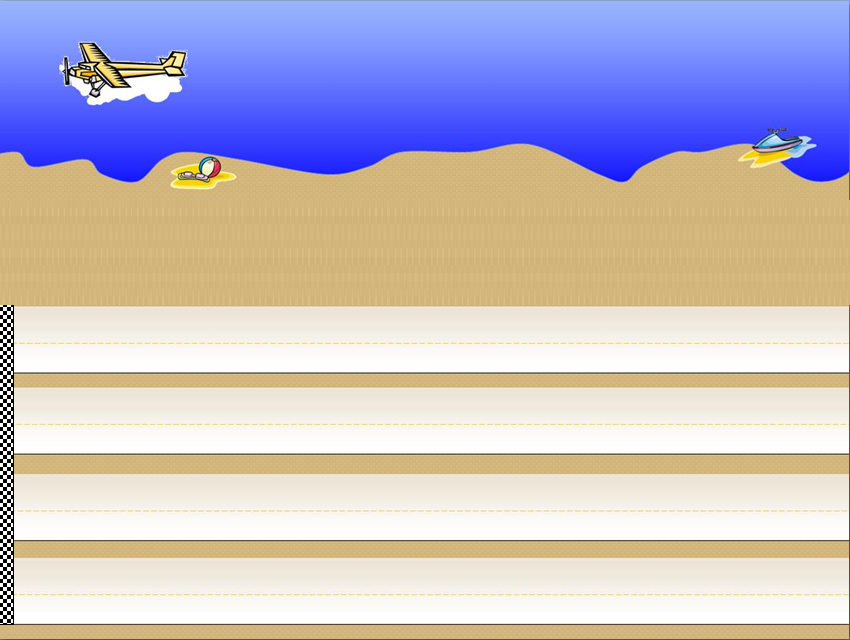 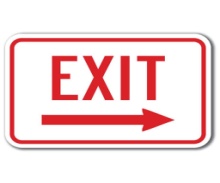 Team 1
Team 2
Team 3
Team 4
Q1
Q2
Q3
Q4
Q5
Q6
Q7
Q8
Q9
Q10
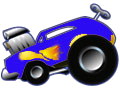 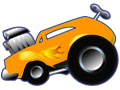 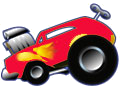 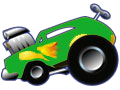 [Speaker Notes: Nhấn vào câu hỏi để hiện slide câu hỏi. GV lần lượt nhấn vào từng câu. Đội nào giơ tay nhanh nhất trả lời đúng sẽ được di chuyển xe. GV click vào “Team” để xe đội đó di chuyển lên.
Khi hs trả lời hết các câu hỏi, GV click vào hình exit để sang slide wrap-up]
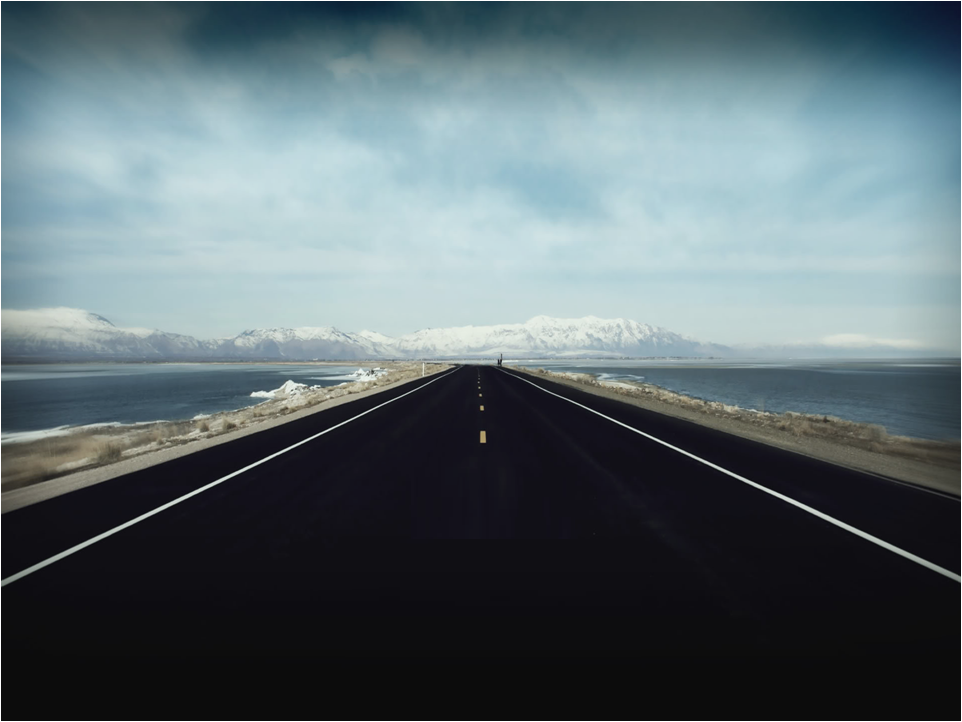 Q1. What are they doing?
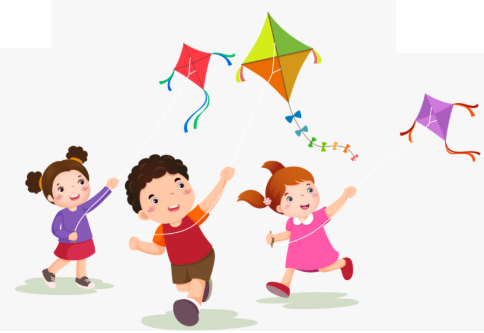 They are flying kites.
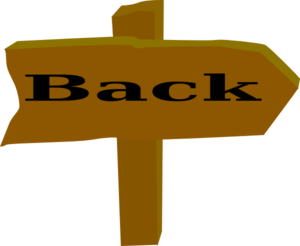 [Speaker Notes: Click vào biểu tượng back để quay lại màn hình chính]
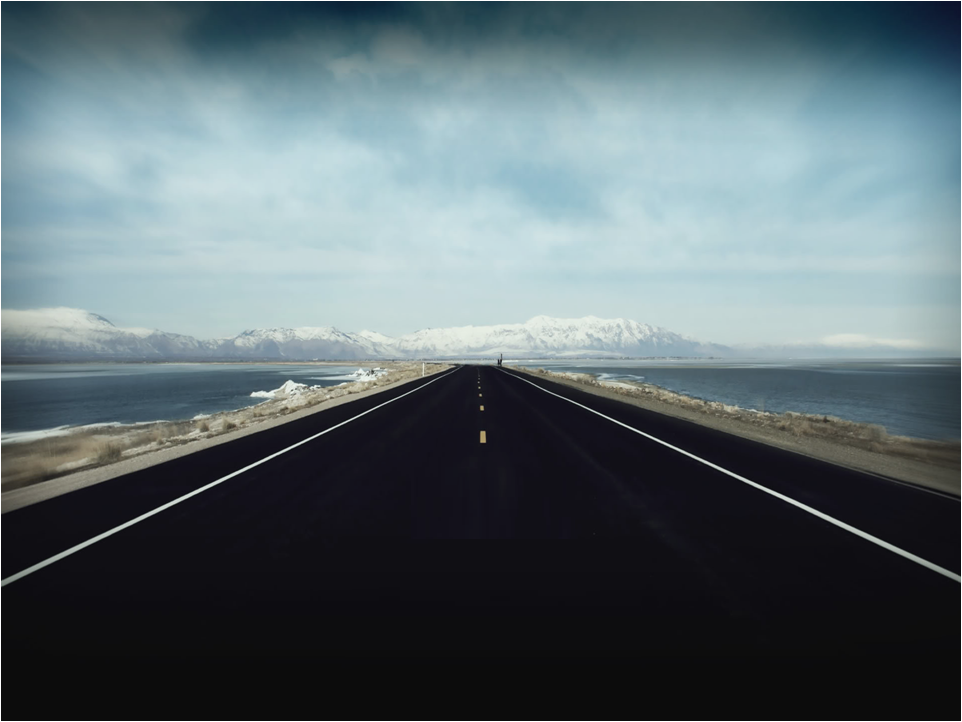 Q2. What is he doing?
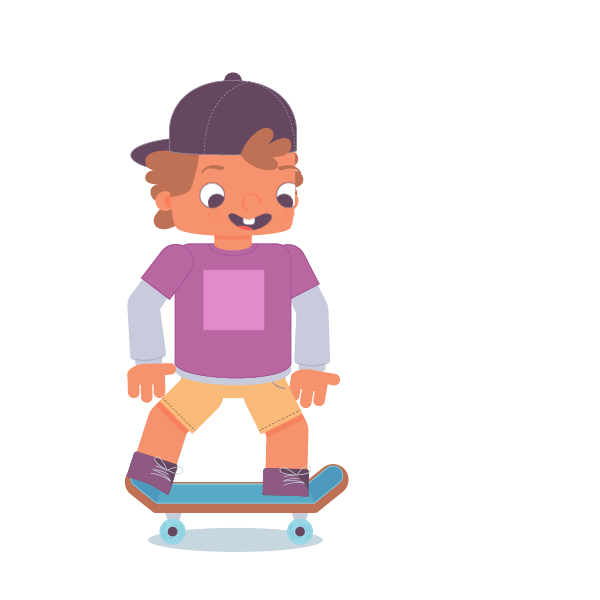 He is skating.
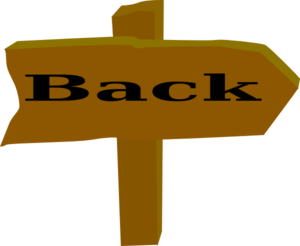 [Speaker Notes: Click vào biểu tượng back để quay lại màn hình chính]
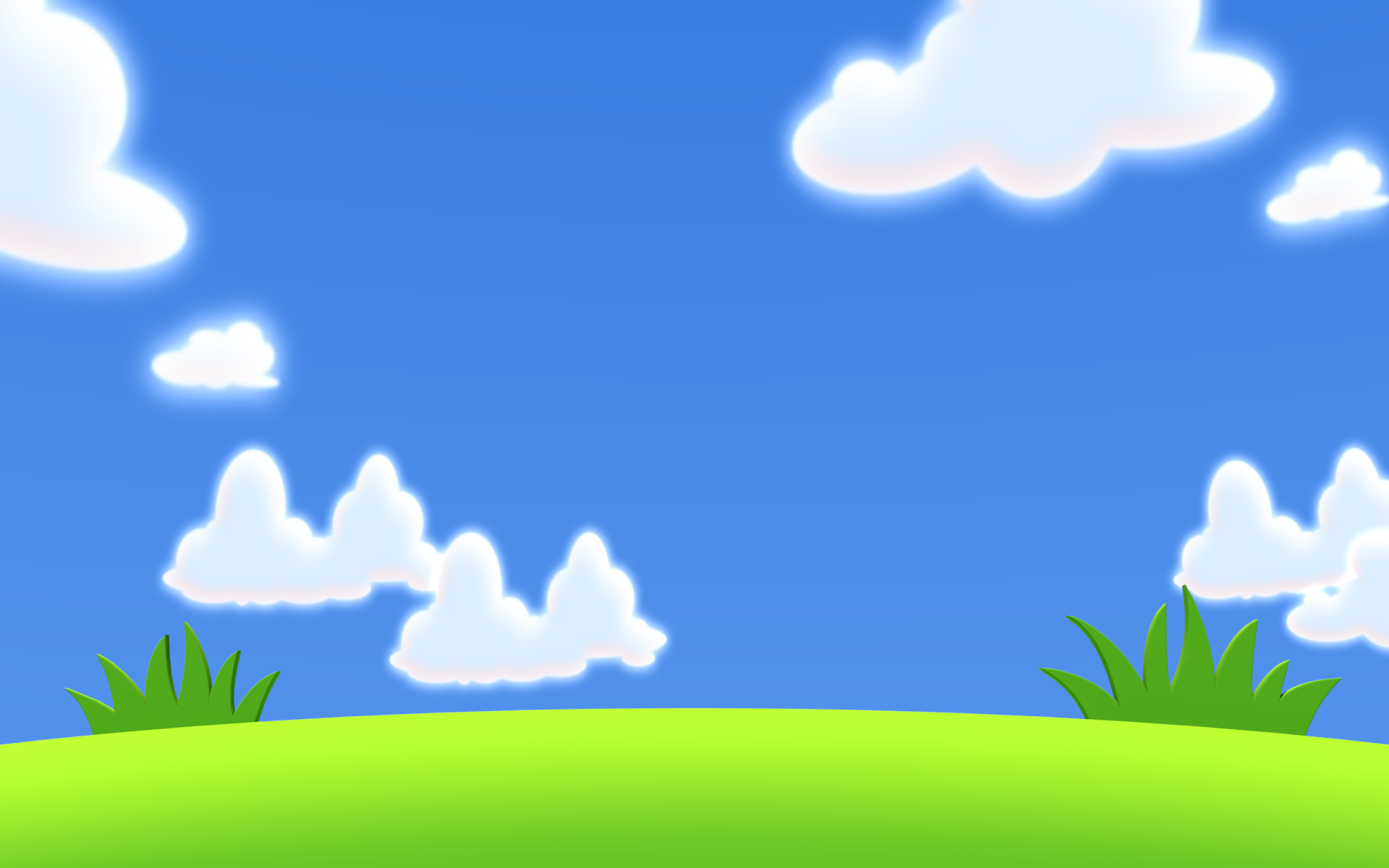 Q3. What’s the weather like there?
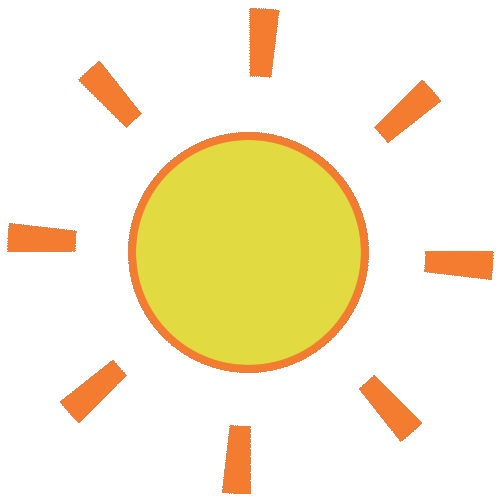 It’s sunny.
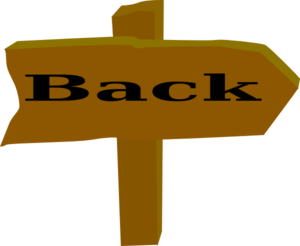 [Speaker Notes: Click vào biểu tượng back để quay lại màn hình chính]
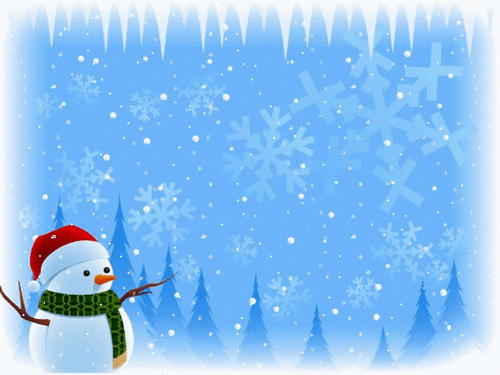 Q4. What’s the weather like there?
It’s snowy.
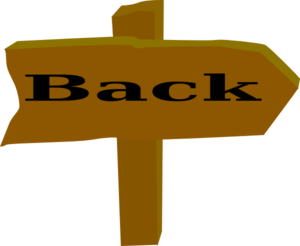 [Speaker Notes: Click vào biểu tượng back để quay lại màn hình chính]
Q5. What’s the weather like in Hue?
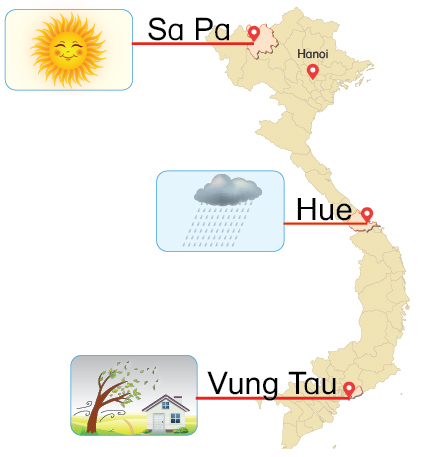 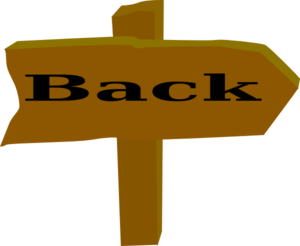 It’s rainy.
[Speaker Notes: Click vào biểu tượng back để quay lại màn hình chính]
Q6. What are they doing?
They are skipping.
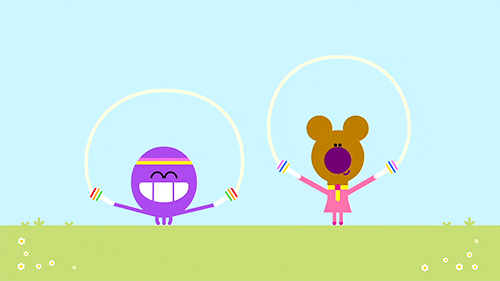 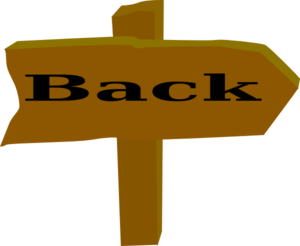 [Speaker Notes: Click vào biểu tượng back để quay lại màn hình chính]
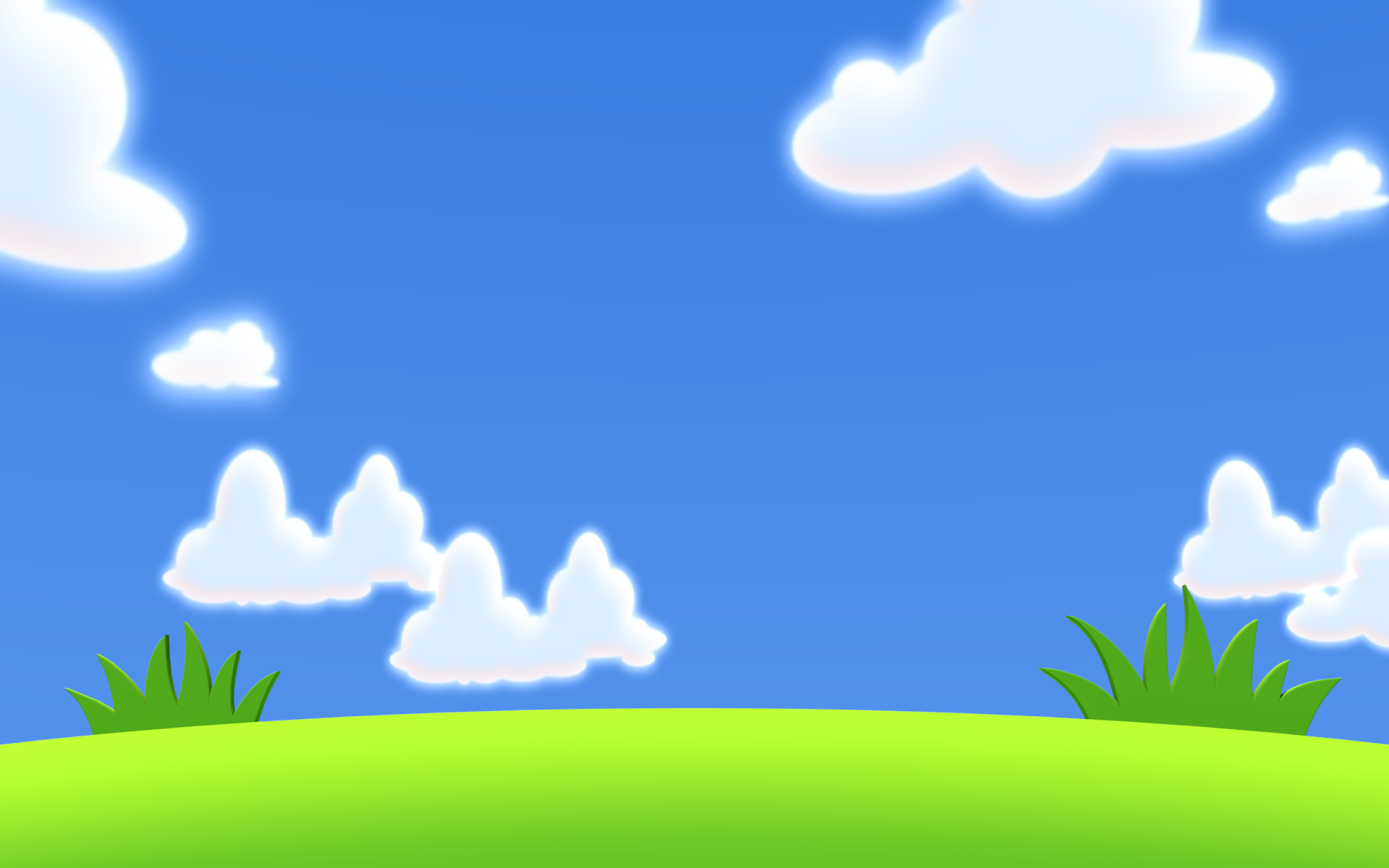 Q7. What are they doing?
They are cycling.
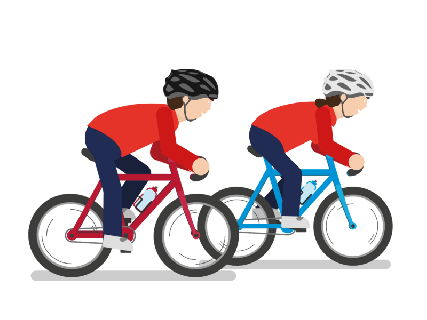 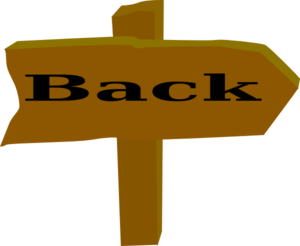 [Speaker Notes: Click vào biểu tượng back để quay lại màn hình chính]
Q8. What’s the weather like in Vung Tau?
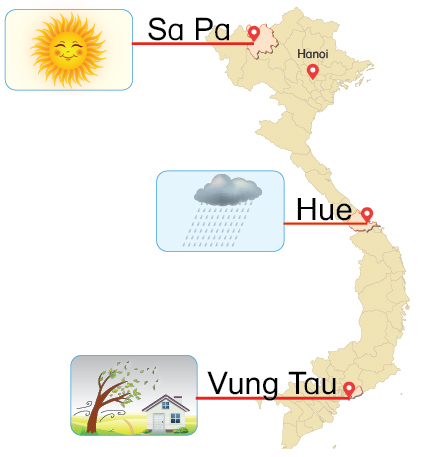 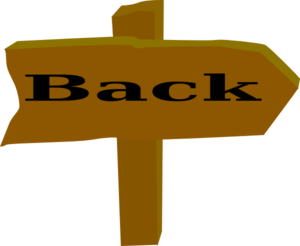 It’s windy.
[Speaker Notes: Click vào biểu tượng back để quay lại màn hình chính]
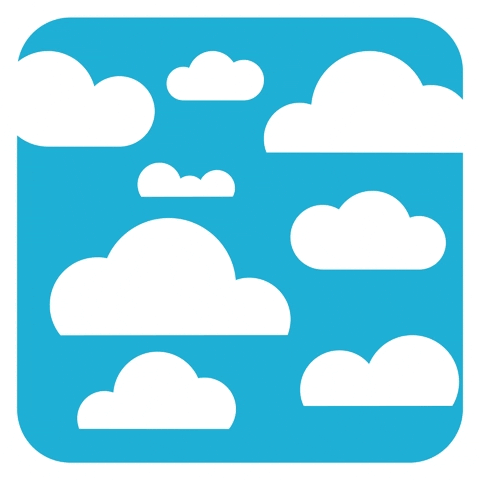 Q9. What’s the weather like there?
It’s cloudy.
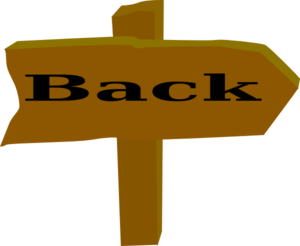 [Speaker Notes: Click vào biểu tượng back để quay lại màn hình chính]
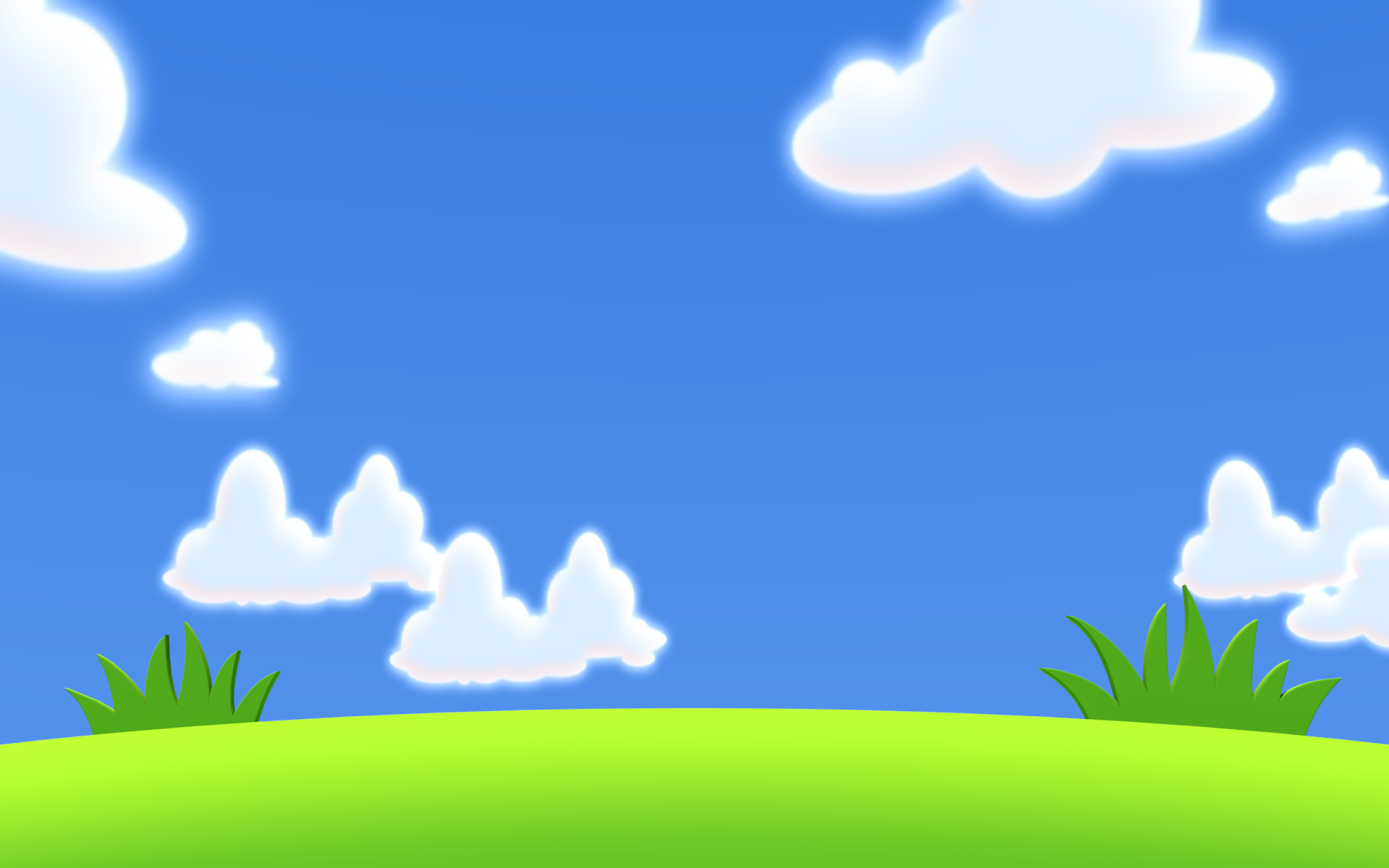 Q10. What are they doing?
They are dancing.
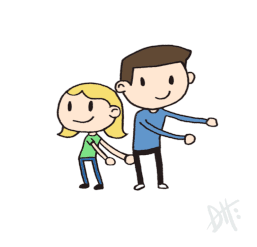 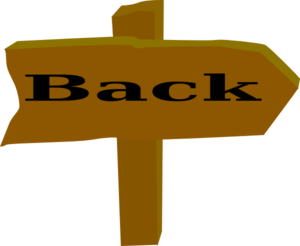 [Speaker Notes: Click vào biểu tượng back để quay lại màn hình chính]
WRAP-UP
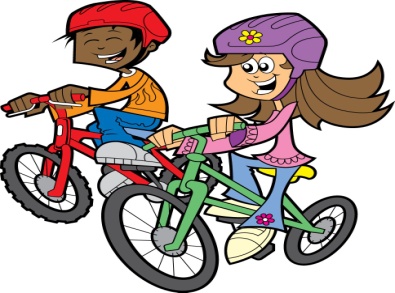  What are they doing?
      They are……..
 What’s the weather like?
     It’s……..
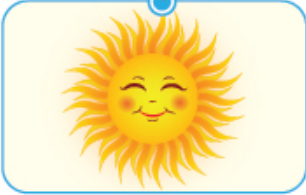 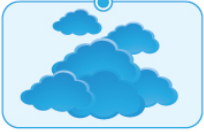 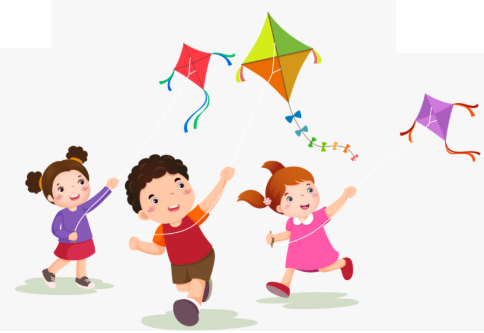 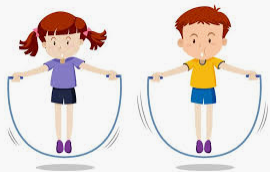 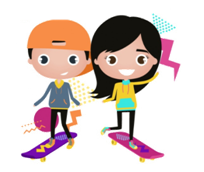